Когда порой 
мой дух 
изнемогает
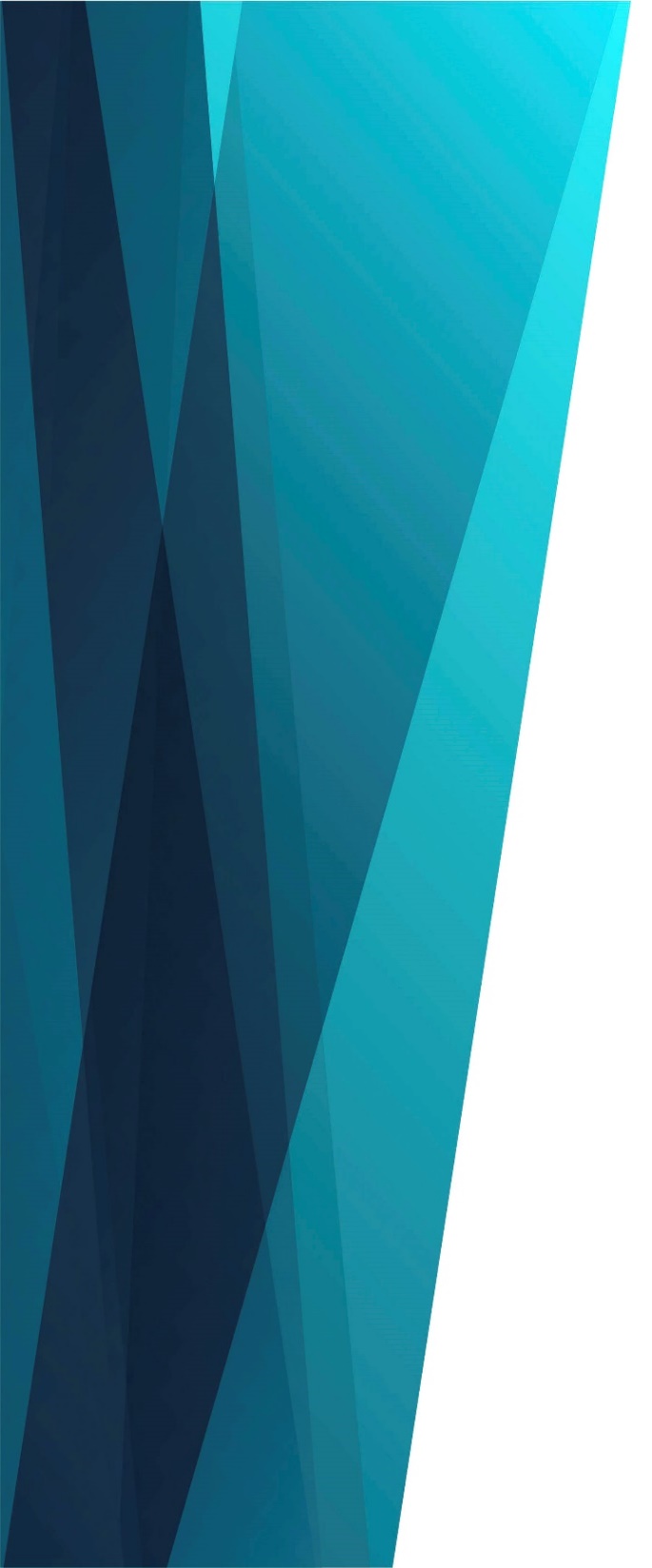 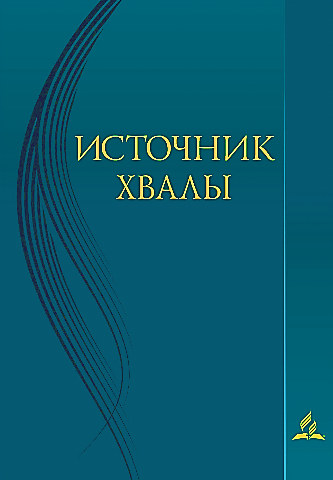 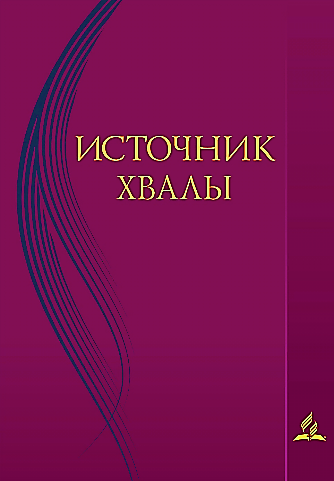 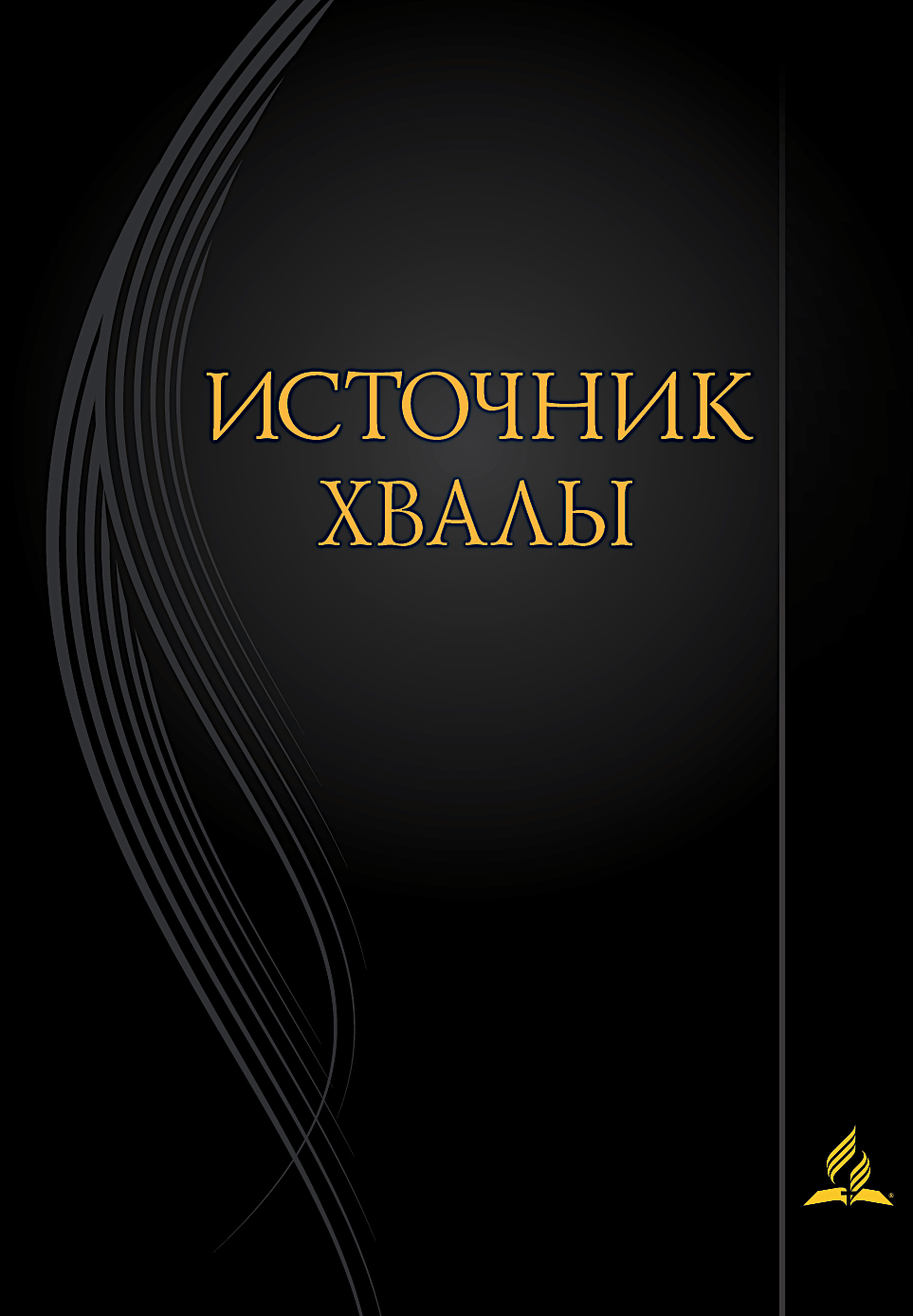 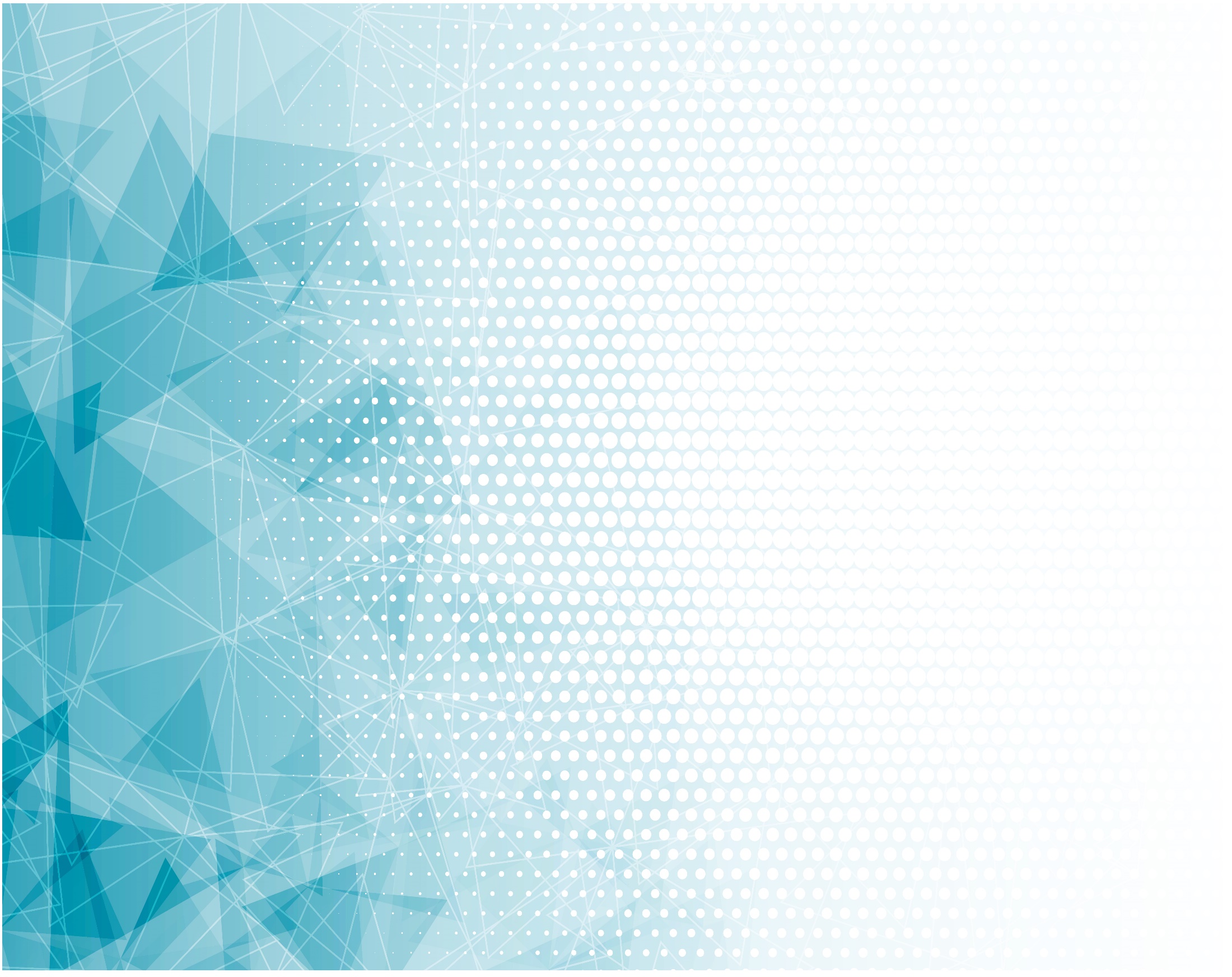 Когда порой мой дух 				 			   изнемогает 
Под тяжестью 
		мучительных скорбей 
И жизни враг мне 
			   сети расставляет 
Повсюду ловкою 
					рукой своей,
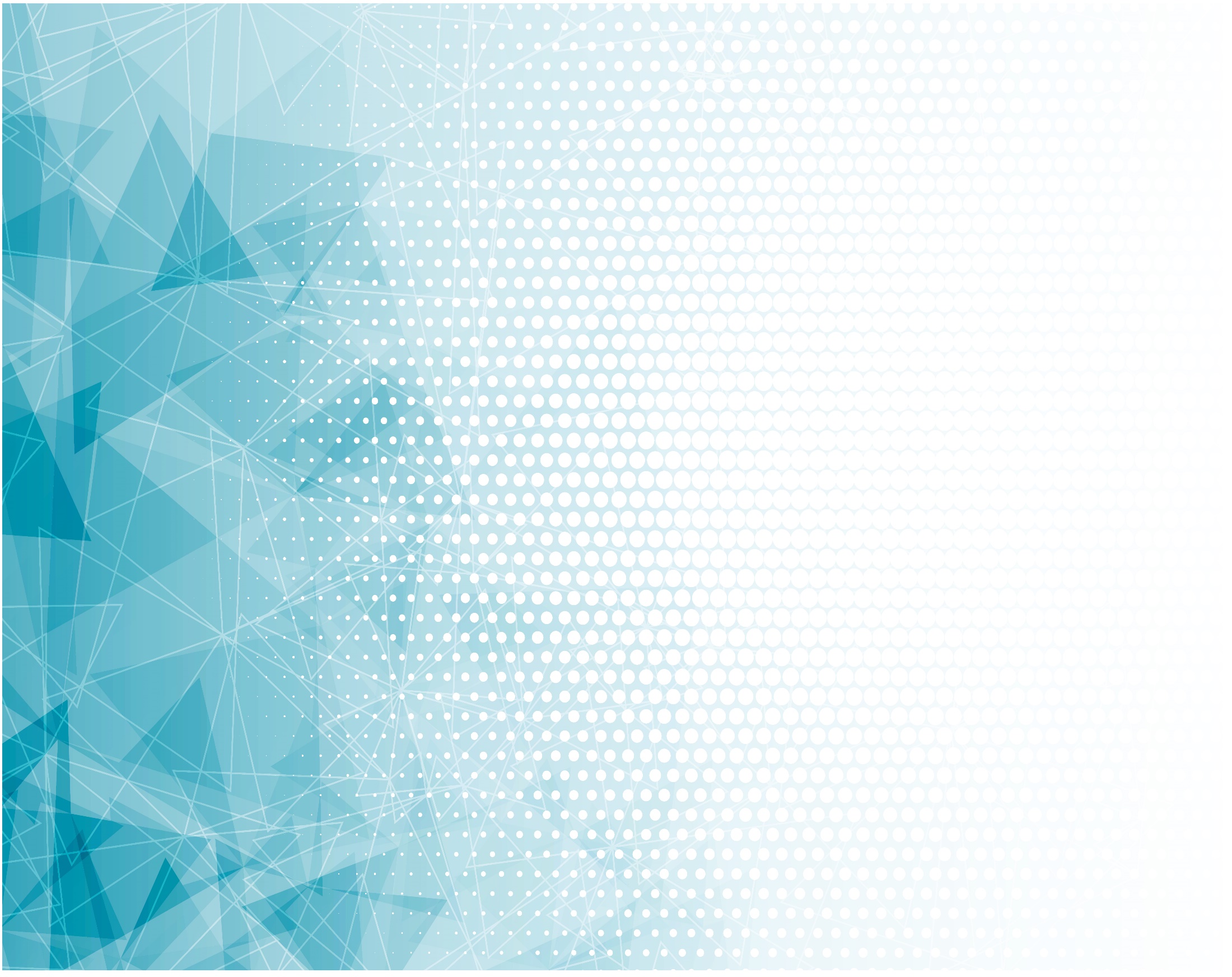 Припев:
Тогда молюсь 
		       я с верою живой:
«Пребудь во мне, 
					о Боже мой,
Пребудь во мне 
Ты каждый жизни час,
Чтоб мой светильник 
						не погас».
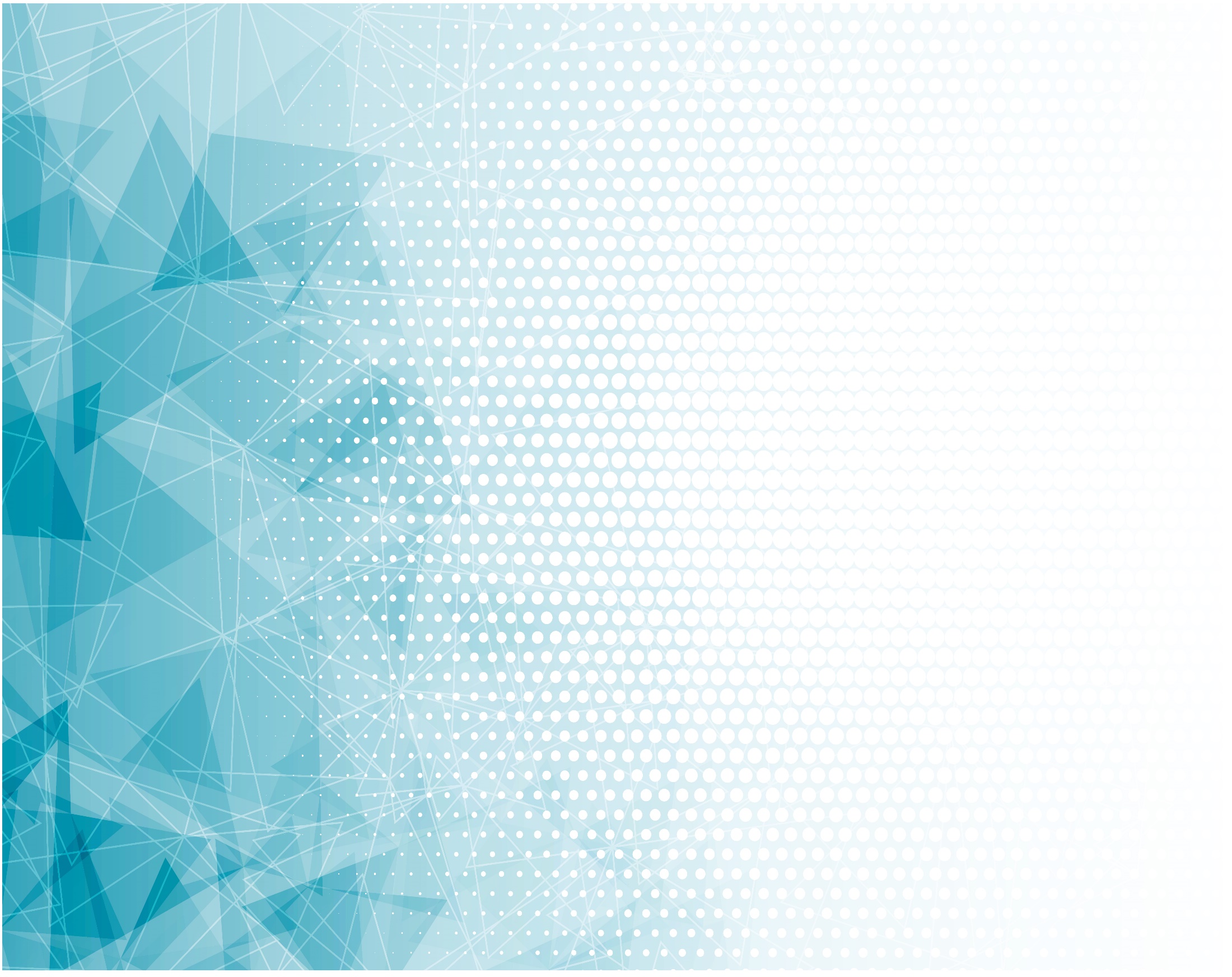 Когда клеймят меня
                   насмешкой злою 
Мои когда-то 
				лучшие друзья 
И к светским   
      наслаждениям с собою 
Вновь заманить 						         пытаются меня,
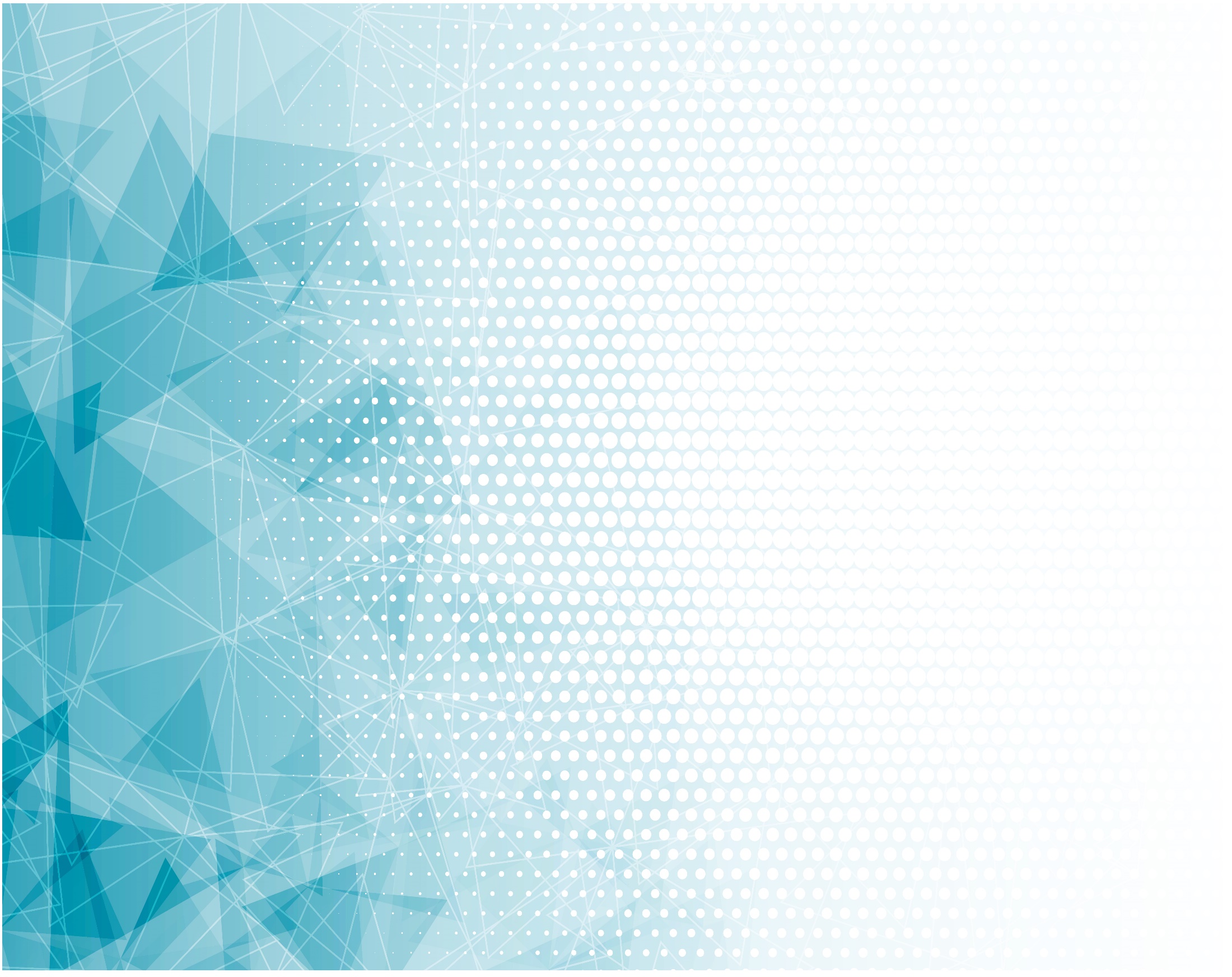 Припев:
Тогда молюсь 
		       я с верою живой:
«Пребудь во мне, 
					о Боже мой,
Пребудь во мне 
Ты каждый жизни час,
Чтоб мой светильник 
						не погас».
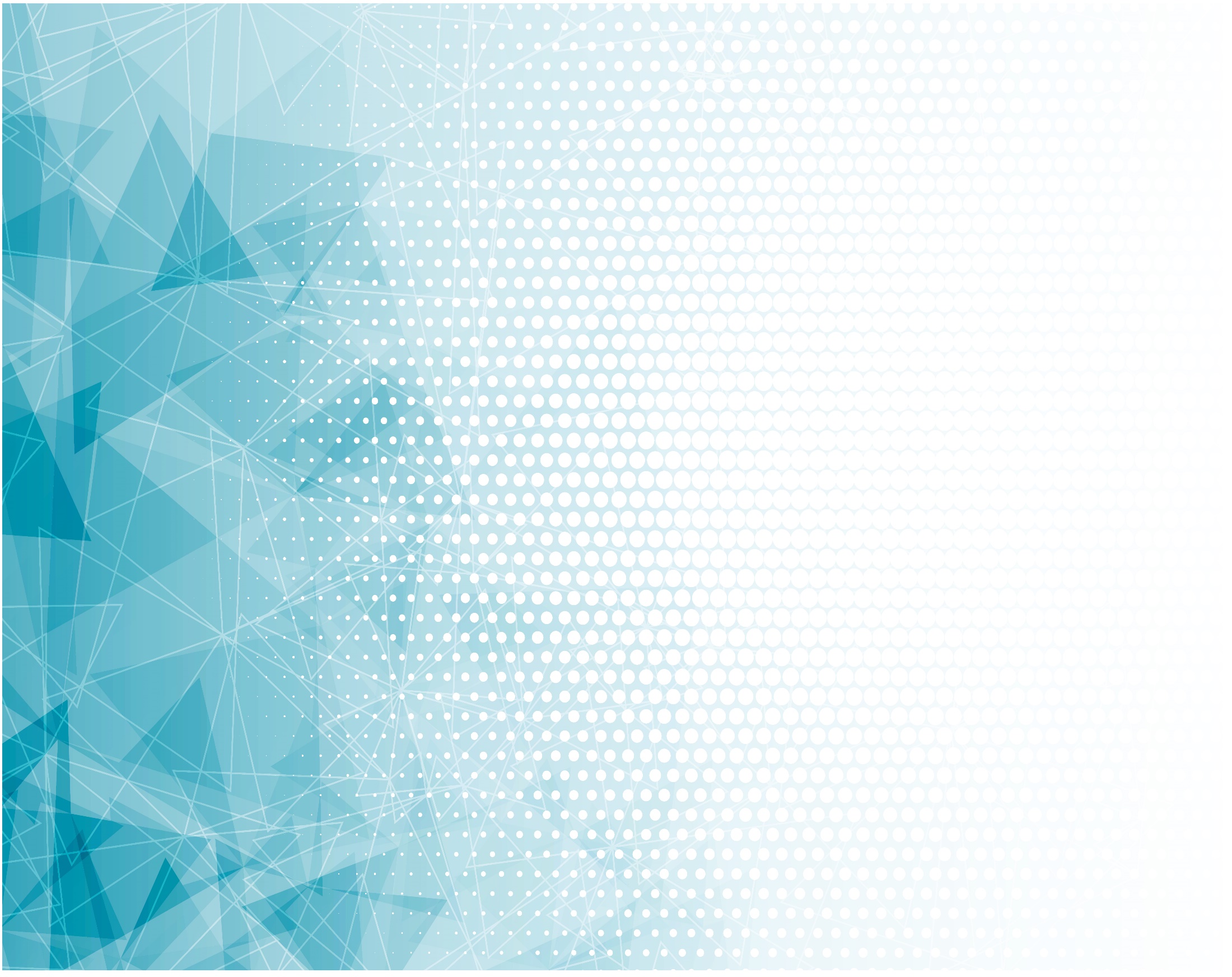 Когда гляжу на мир,    			         покрытый тьмою, 
На мир, что слепо 
			     истины бежит, 
Что занят лишь 		 			     тщеславной суетою 
И шаг за шагом 
		      к гибели спешит –
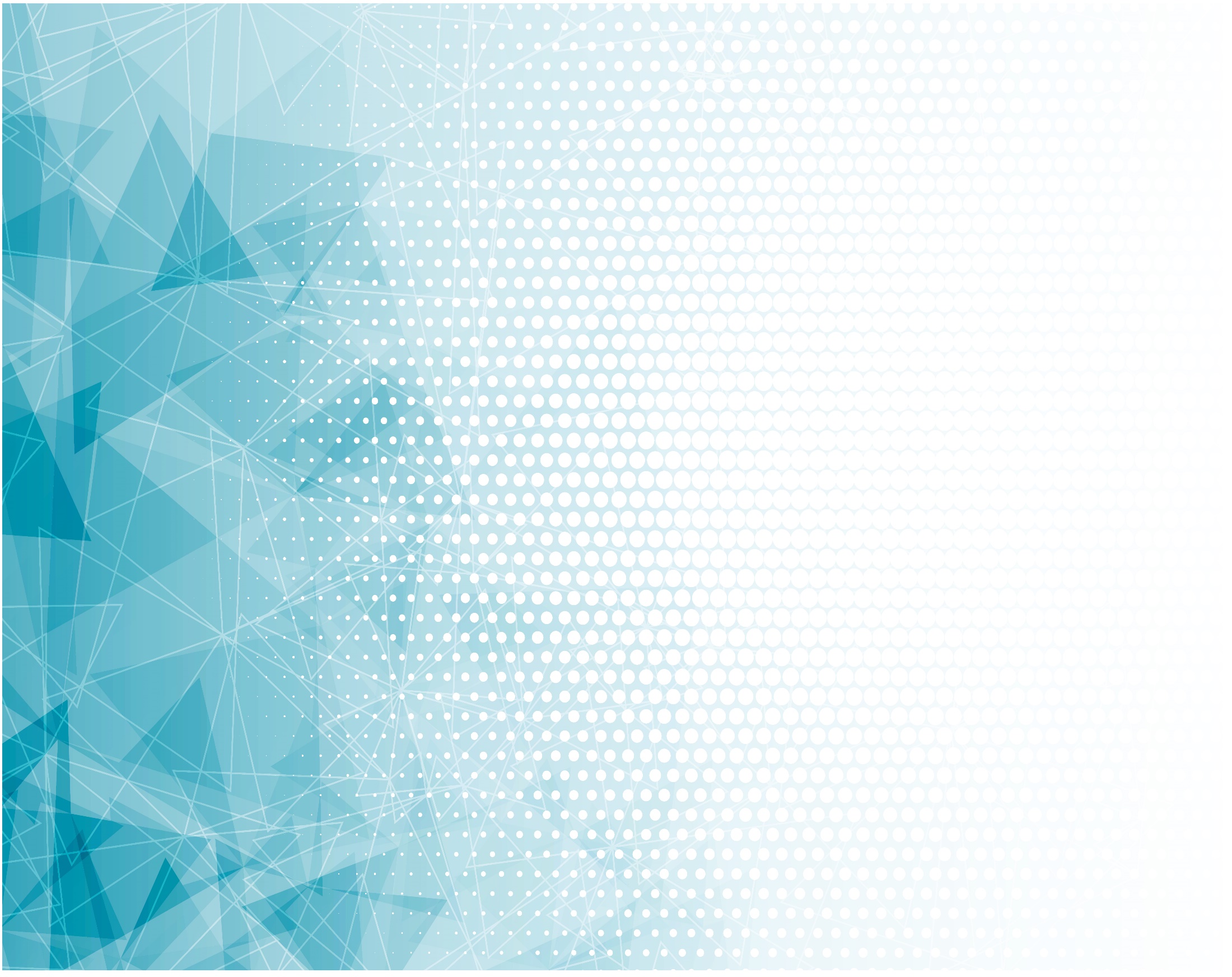 Припев:
Тогда молюсь 
		       я с верою живой:
«Пребудь во мне, 
					о Боже мой,
Пребудь во мне 
Ты каждый жизни час,
Чтоб мой светильник 
						не погас».
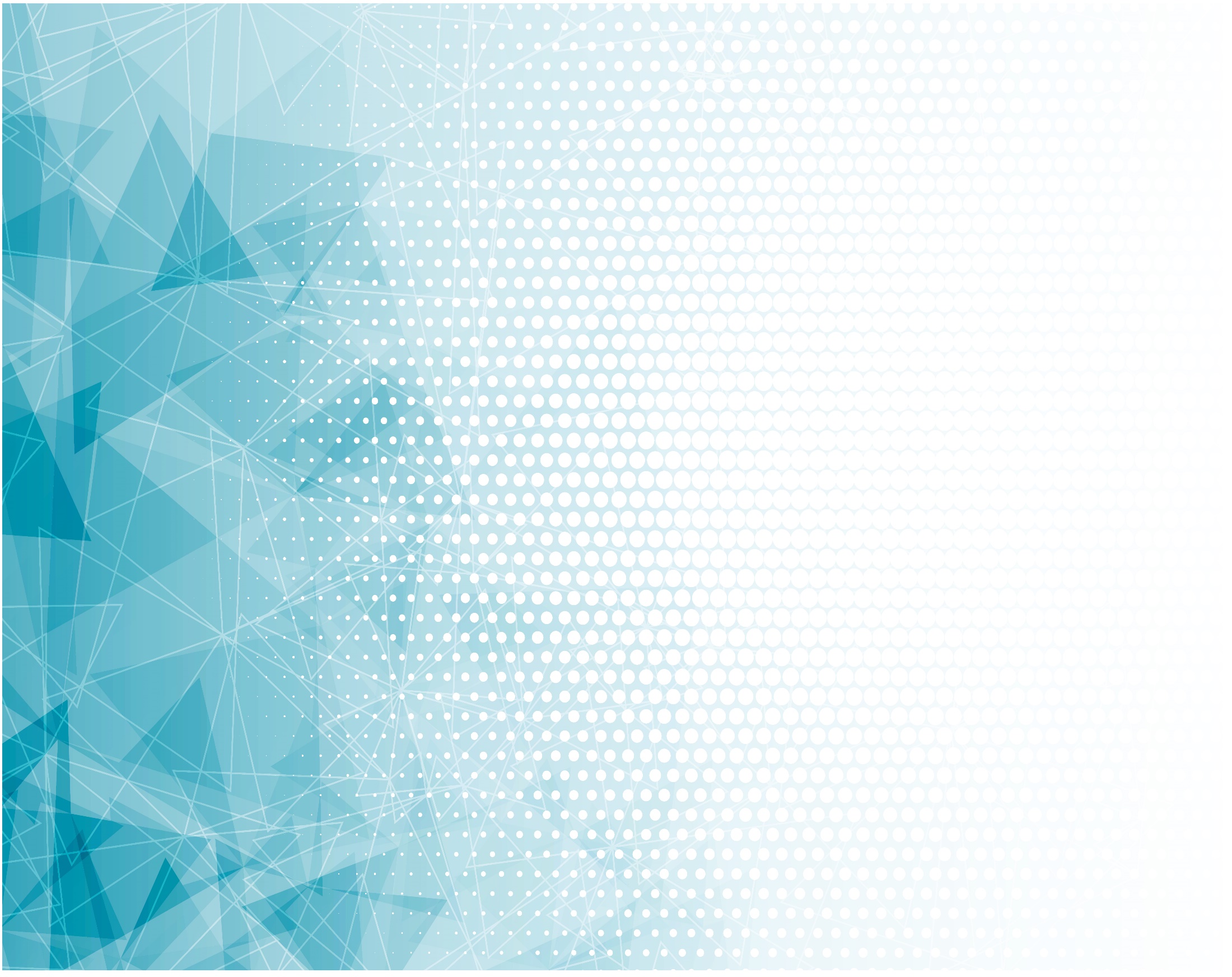 Тогда молюсь 
			 я с верою живою:
«Господь, пролей 
	Свой свет на мир, любя;
Пролей Свой свет 
			    сияющей зарею, 
Дабы народ 
		  везде познал Тебя!»
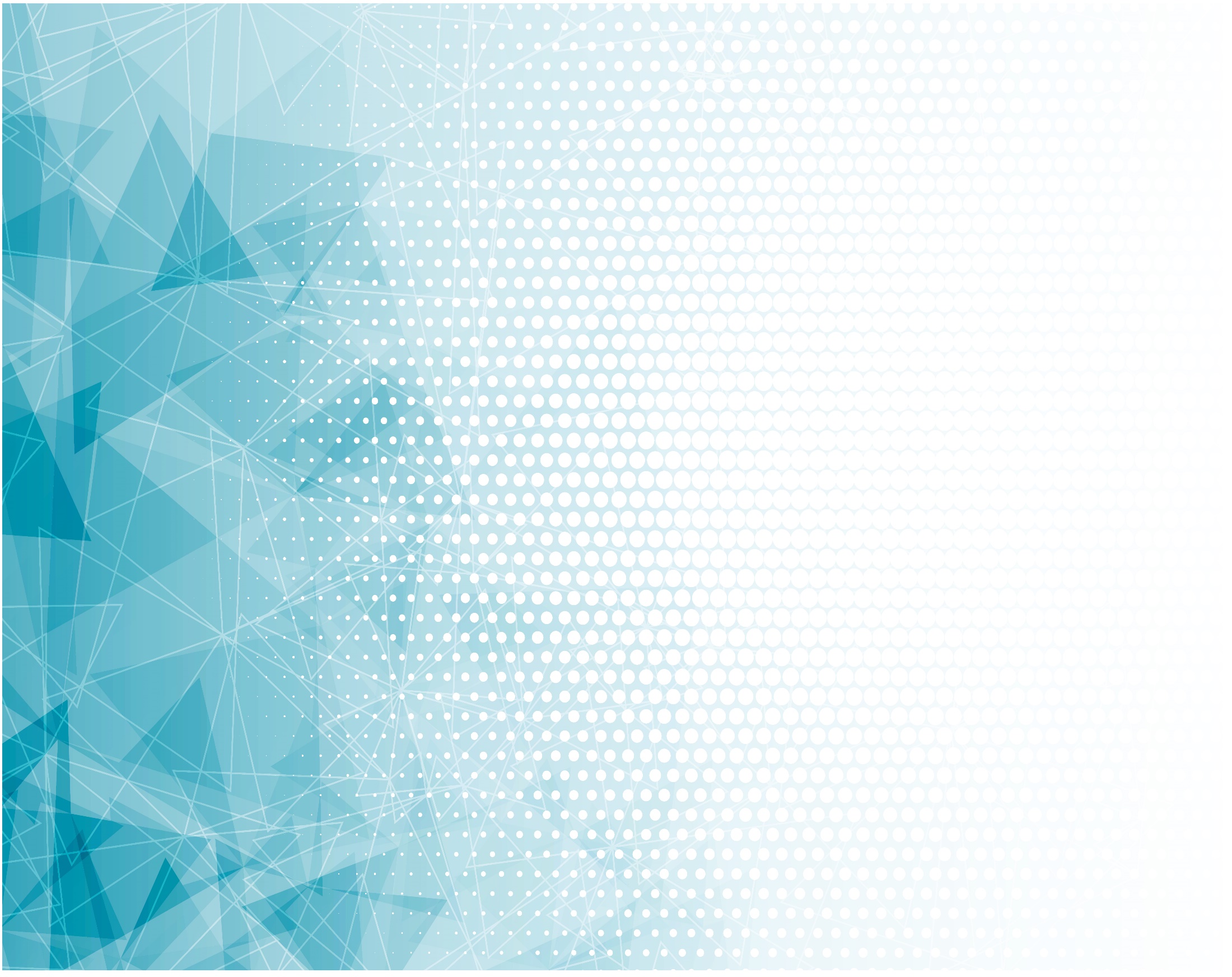 Припев:

Тогда молюсь 
		       я с верою живой:
«Пребудь во мне, 
					о Боже мой,
Пребудь во мне 
Ты каждый жизни час,
Чтоб мой светильник 
						не погас».